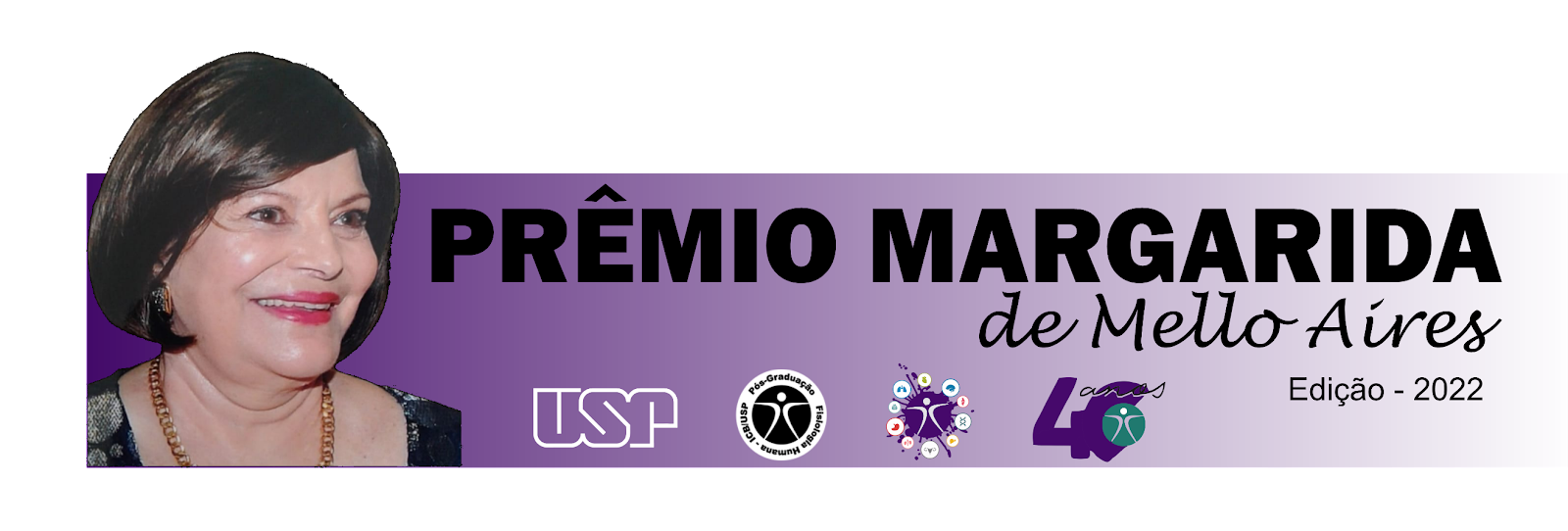 Preencher com Título, Autores, Filiação e E-mail
Coloque aqui as logos da sua instituição/ laboratório/ agências de fomento
Coloque aqui uma foto do apresentador
(sugestão)
INTRODUÇÃO
A apresentação terá duração de apenas 10 minutos